GGY 122
Matematik II
(2-2)4
Dr. Öğr. Üyesi İbrahim ERDAL
Ankara Üniversitesi UBF Gayrimenkul Geliştirme ve Yönetimi Bölümü
GENELLEŞTİRİLMİŞ İNTEGRALLER
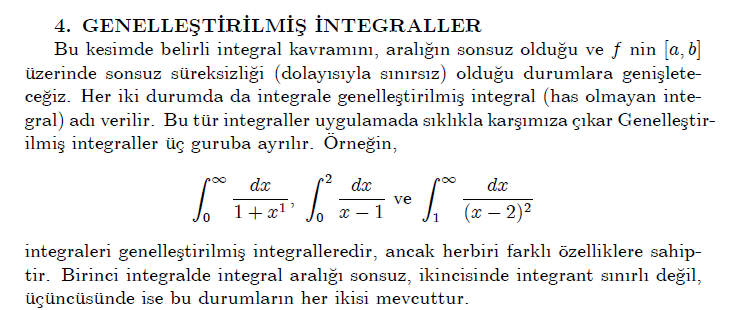 GENELLEŞTİRİLMİŞ İNTEGRALLER
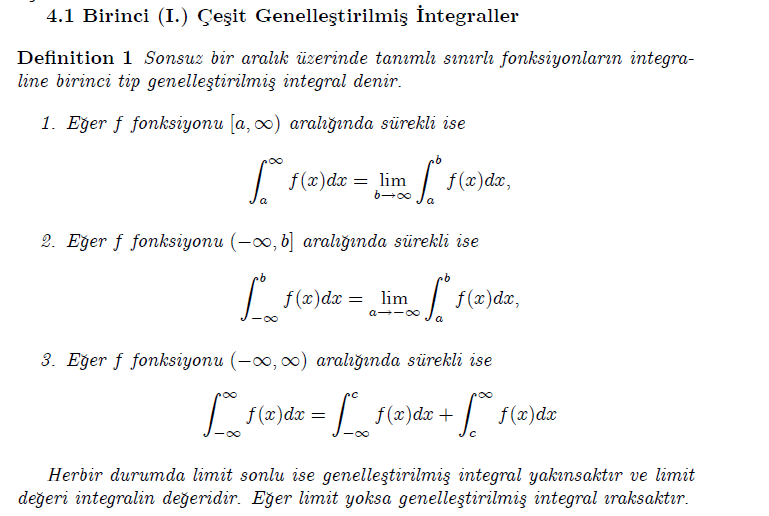 GENELLEŞTİRİLMİŞ İNTEGRALLER
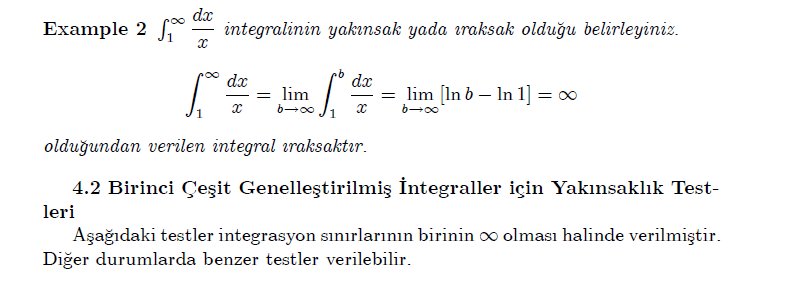 GENELLEŞTİRİLMİŞ İNTEGRALLER
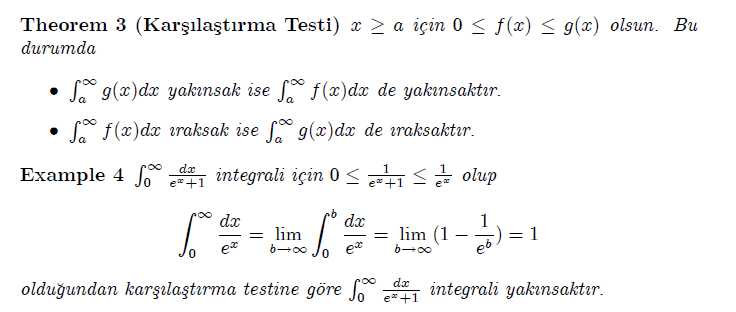 GENELLEŞTİRİLMİŞ İNTEGRALLER
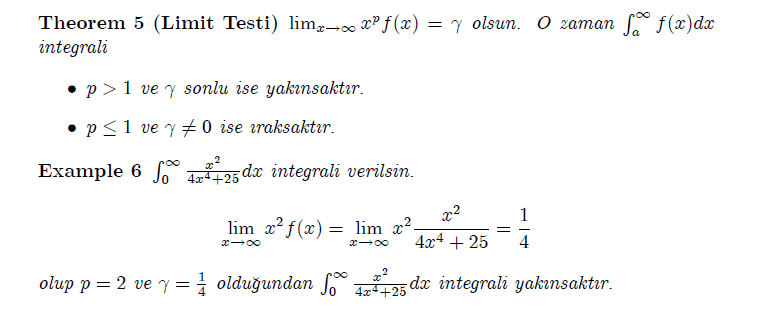 GENELLEŞTİRİLMİŞ İNTEGRALLER
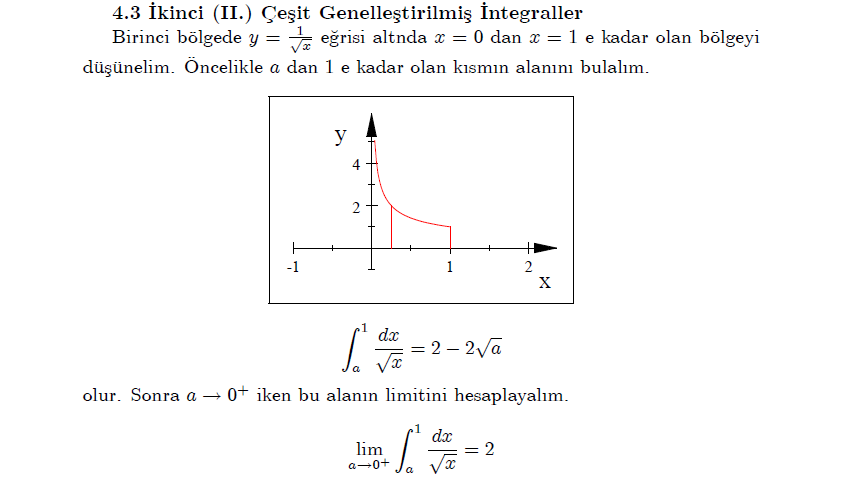 GENELLEŞTİRİLMİŞ İNTEGRALLER
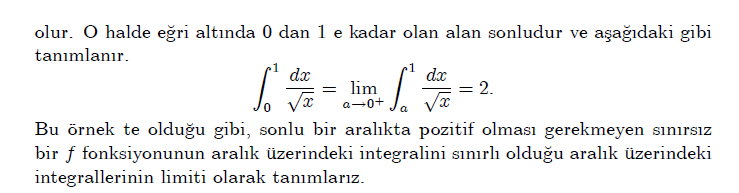 GENELLEŞTİRİLMİŞ İNTEGRALLER
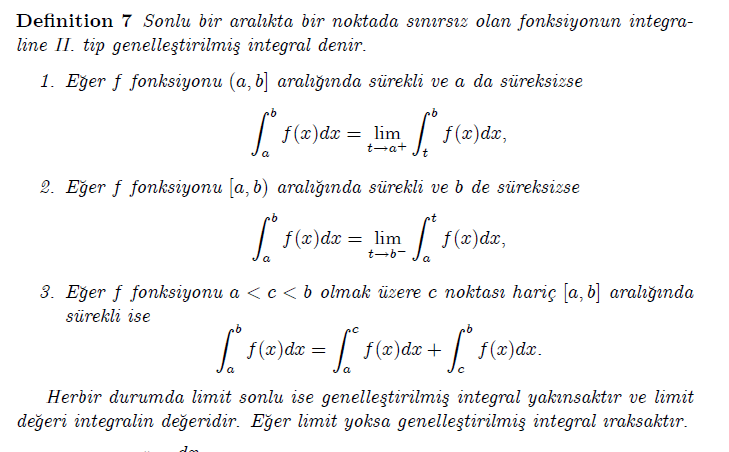 GENELLEŞTİRİLMİŞ İNTEGRALLER
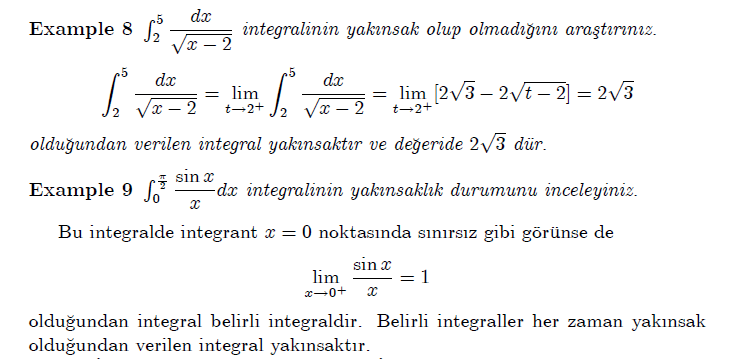 GENELLEŞTİRİLMİŞ İNTEGRALLER
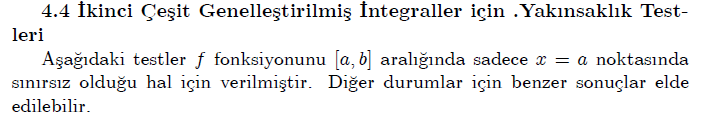 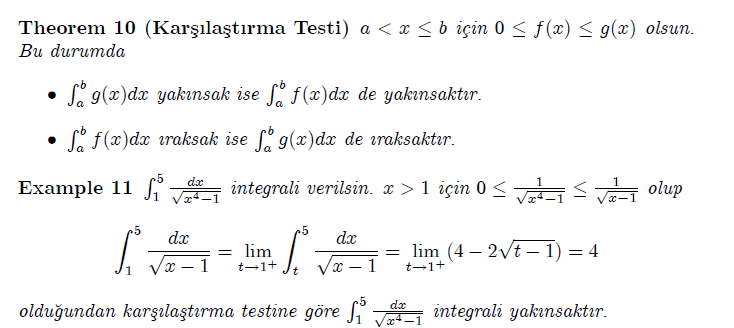 GENELLEŞTİRİLMİŞ İNTEGRALLER
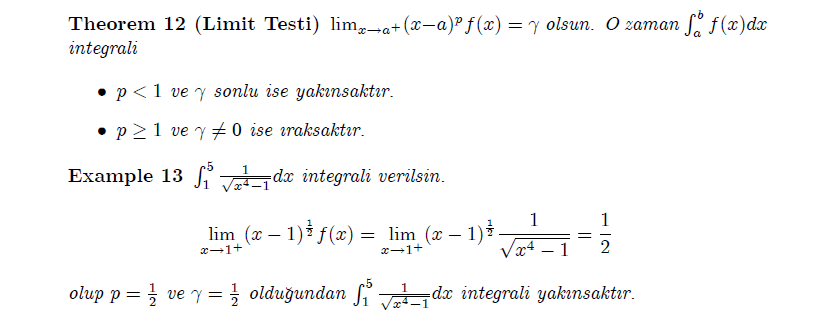 GENELLEŞTİRİLMİŞ İNTEGRALLER
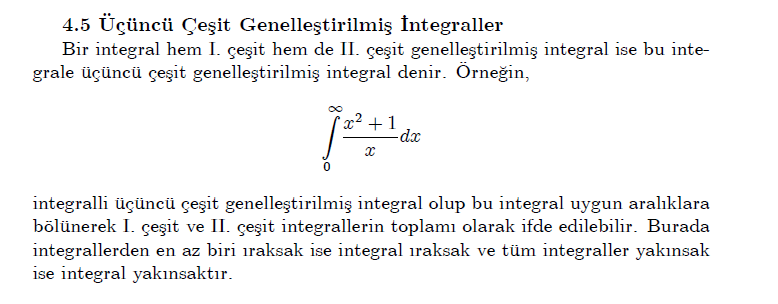